元気バスバス停　案内　　　　　　　　
　　　　　　（田丸地区）
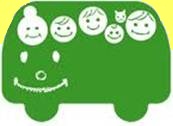 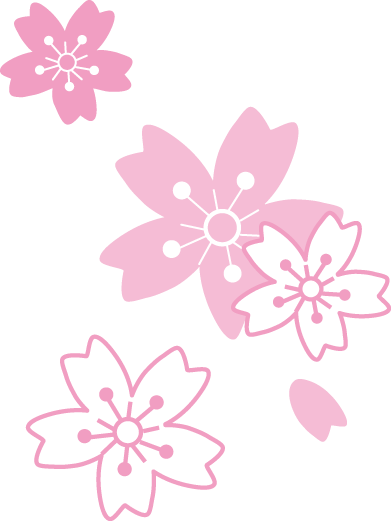 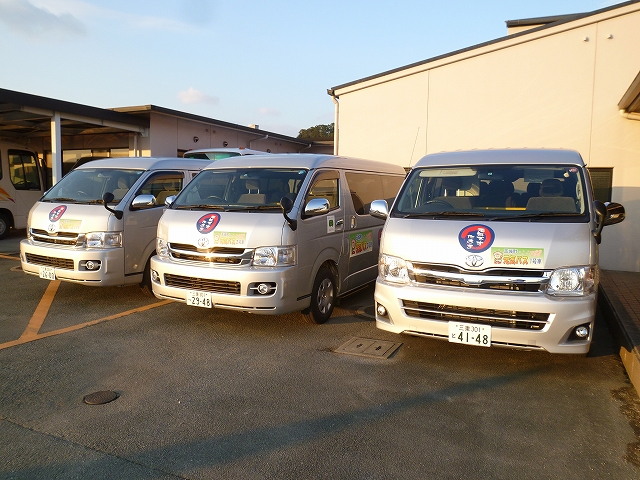 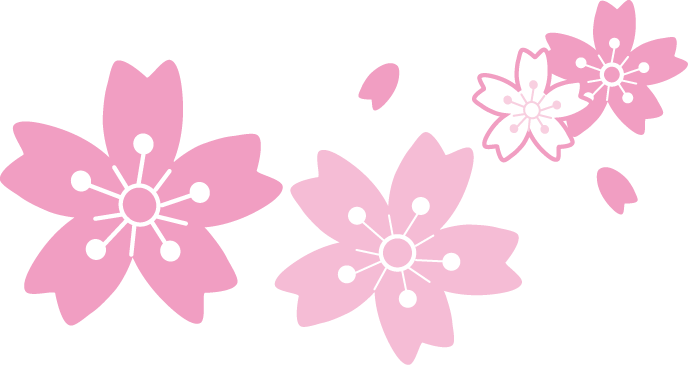 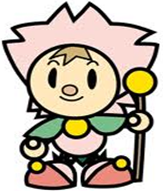 【田丸 田丸地区バス停】
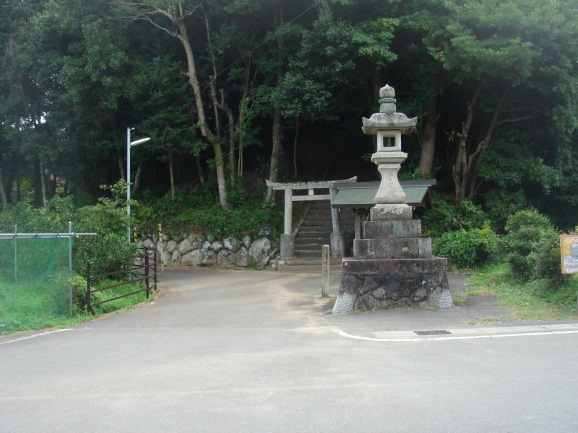 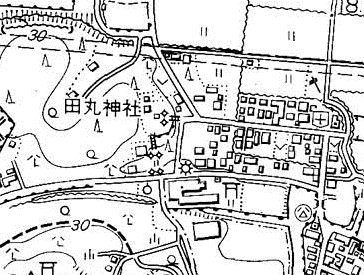 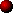 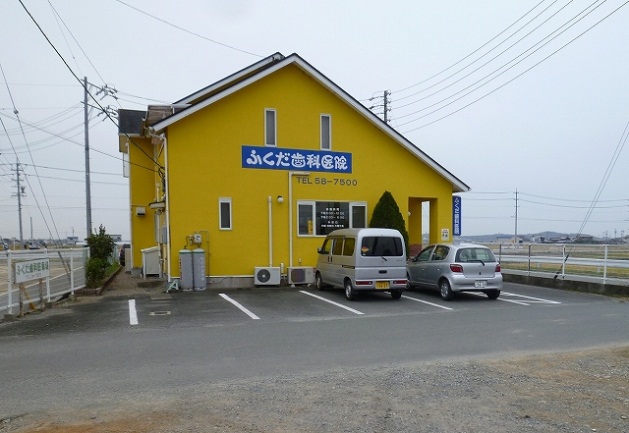 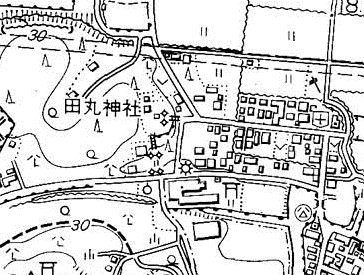 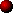 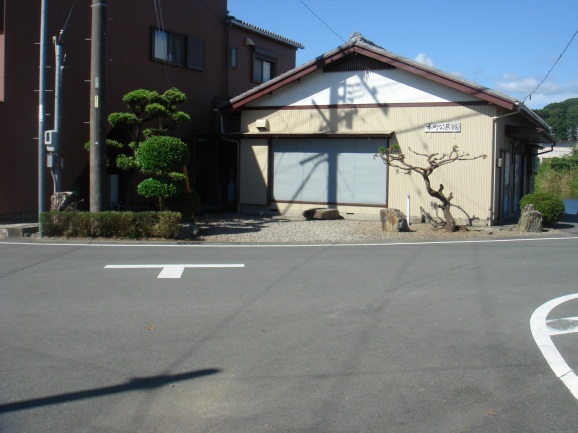 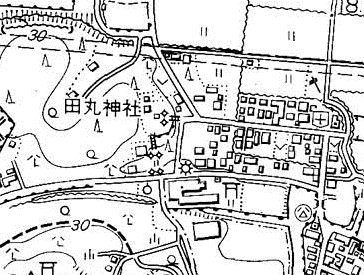 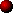 【田丸 田丸地区バス停】
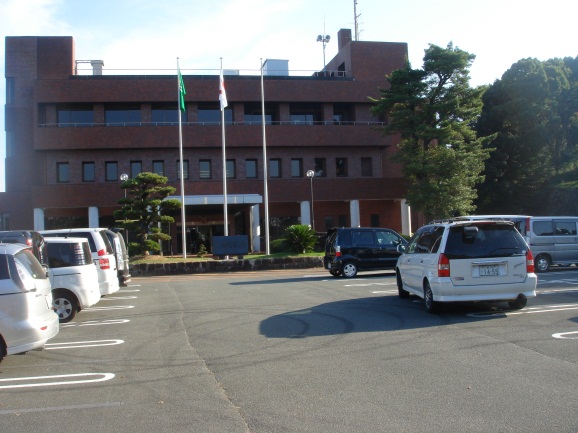 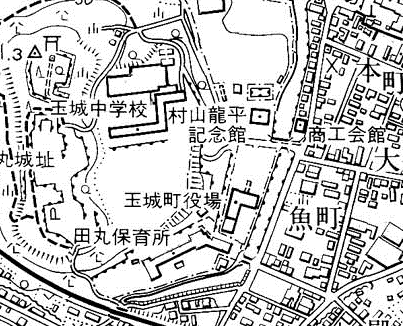 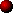 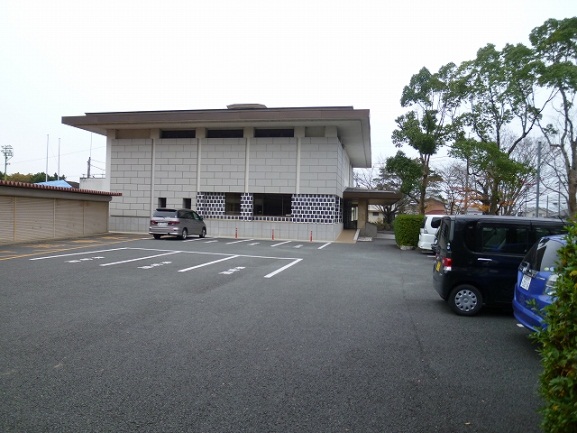 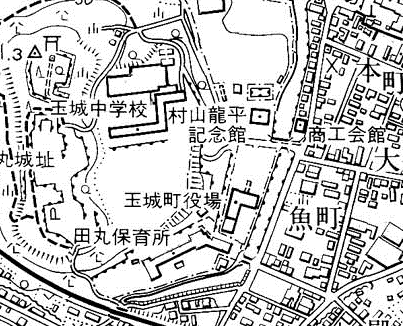 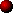 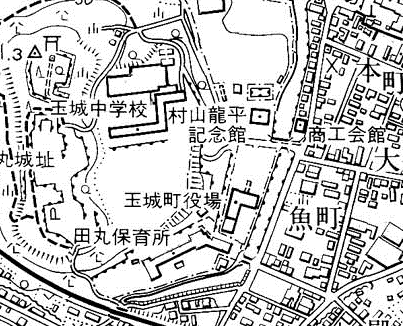 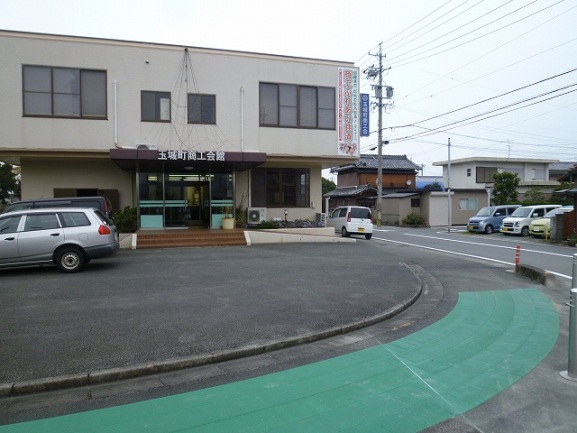 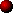 【田丸 田丸地区バス停】
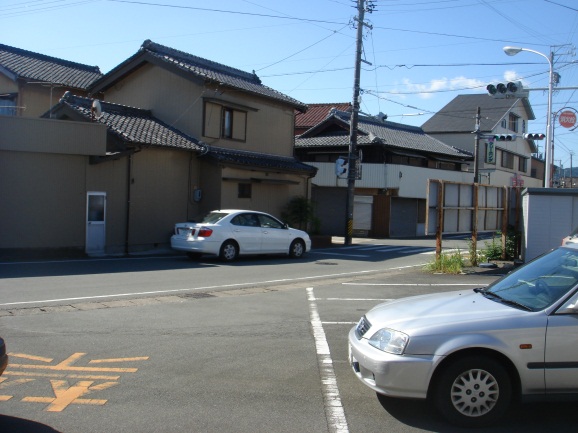 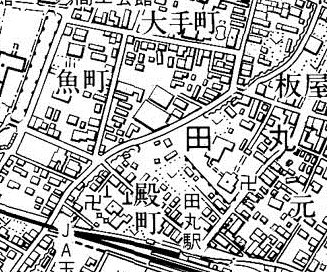 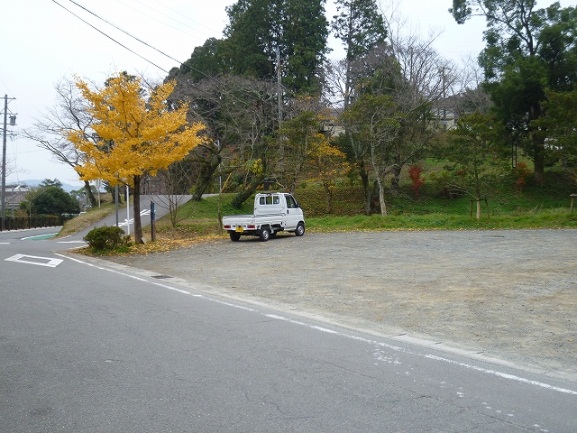 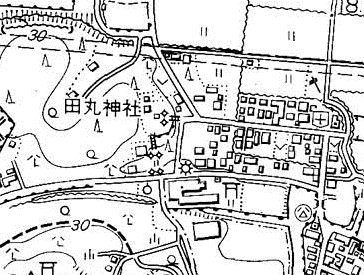 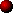 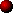 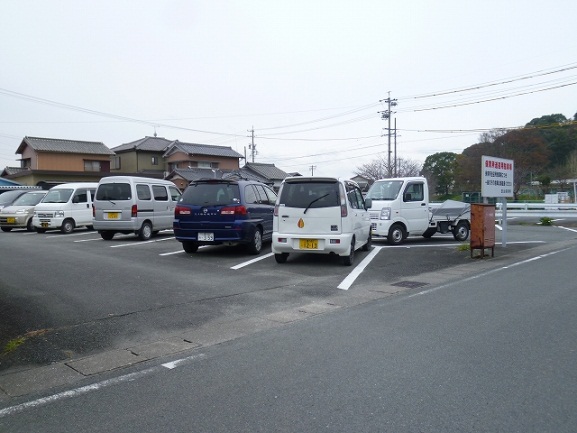 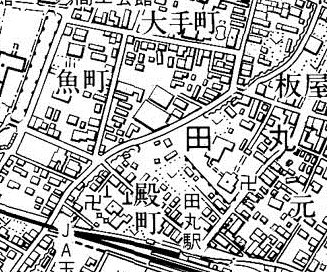 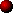 【田丸 田丸地区バス停】
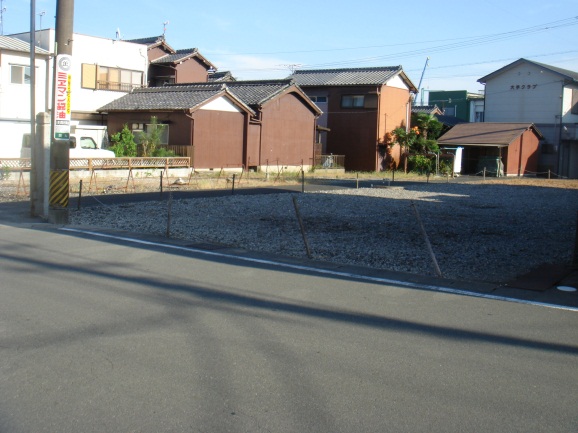 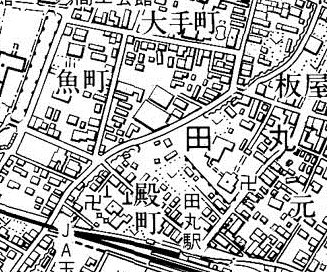 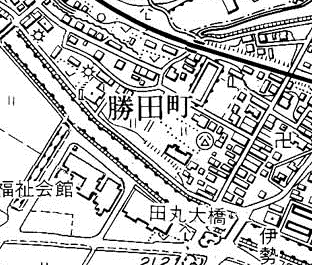 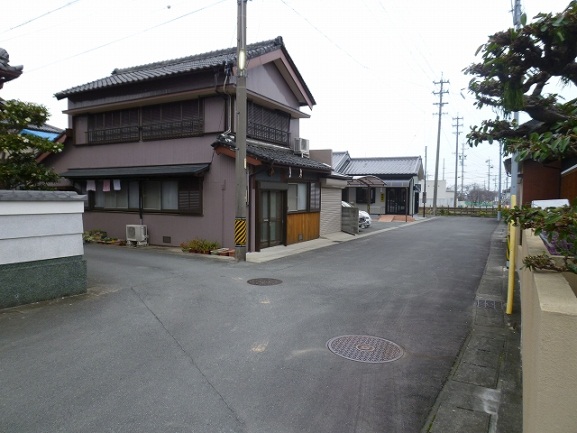 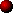 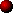 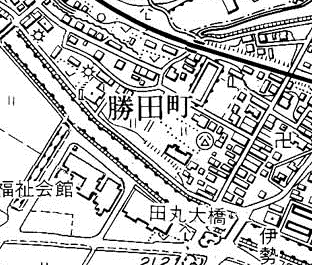 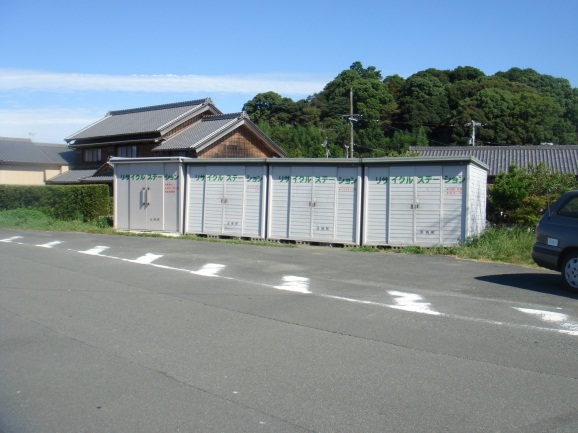 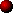 【田丸 田丸地区バス停】
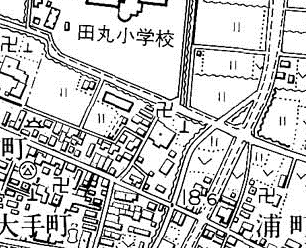 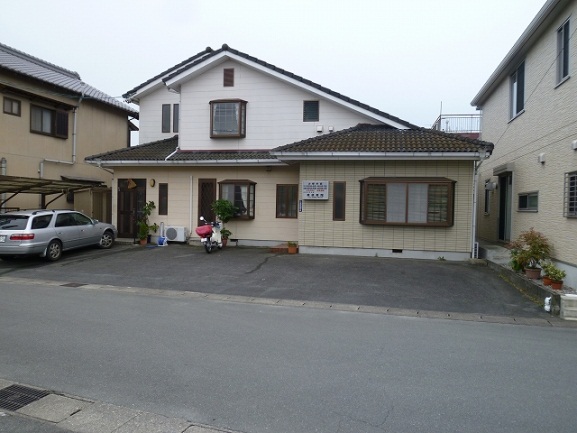 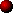 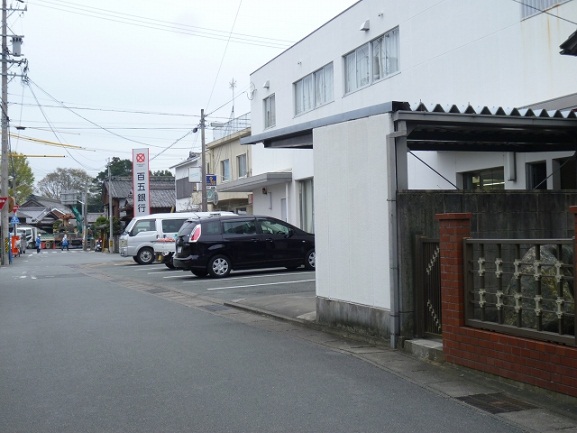 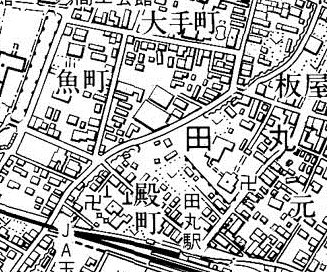 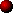 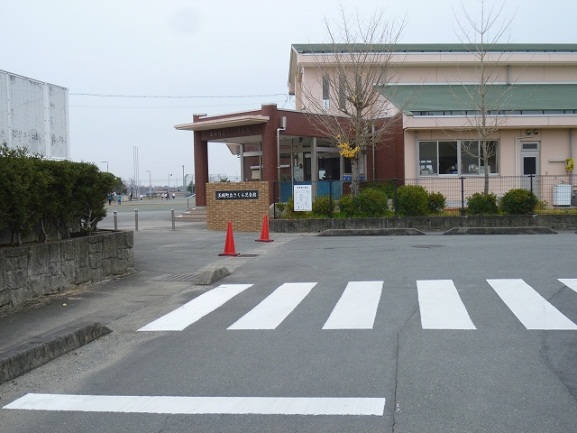 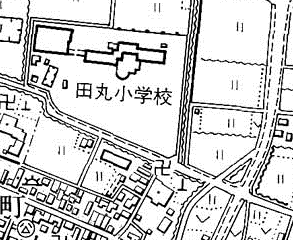 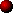 【田丸 田丸地区バス停】
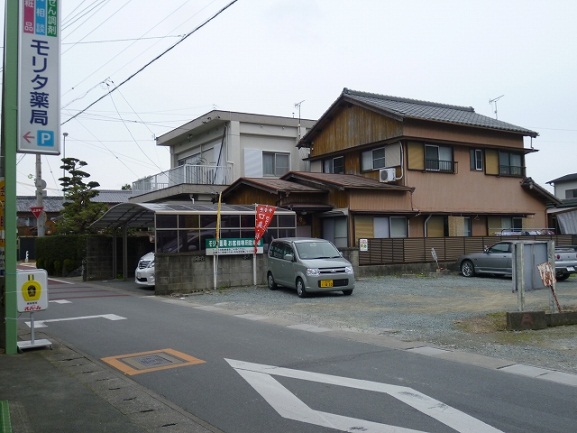 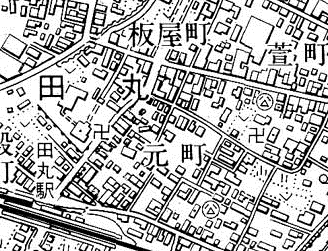 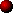 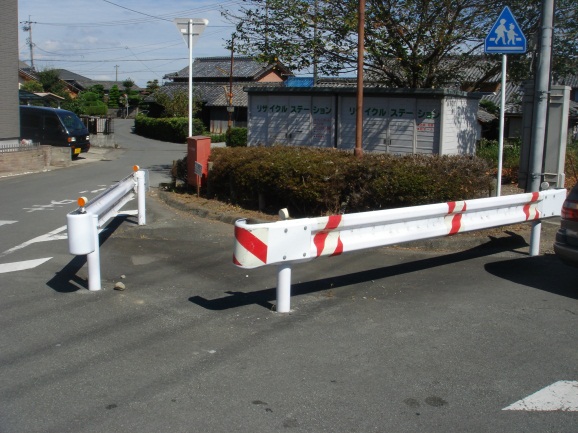 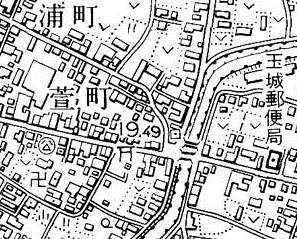 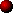 【田丸 佐田地区バス停】
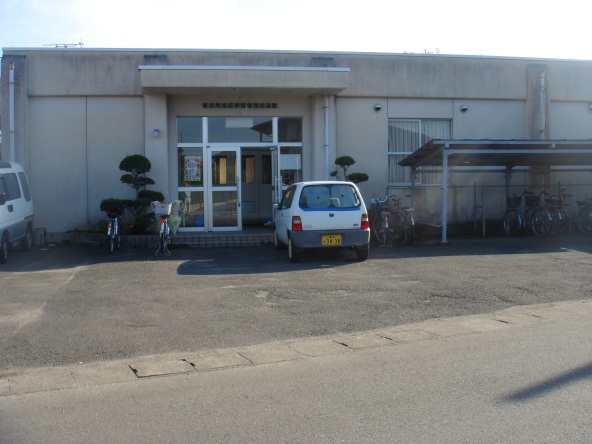 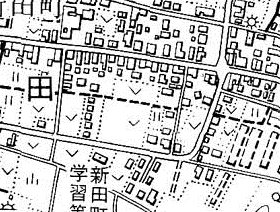 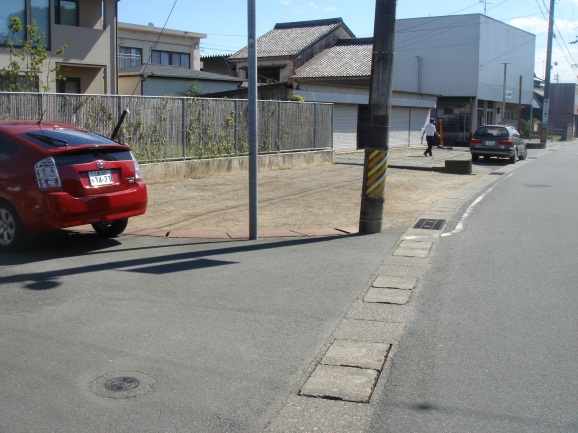 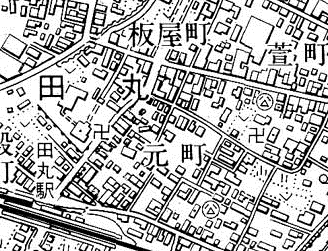 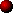 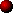 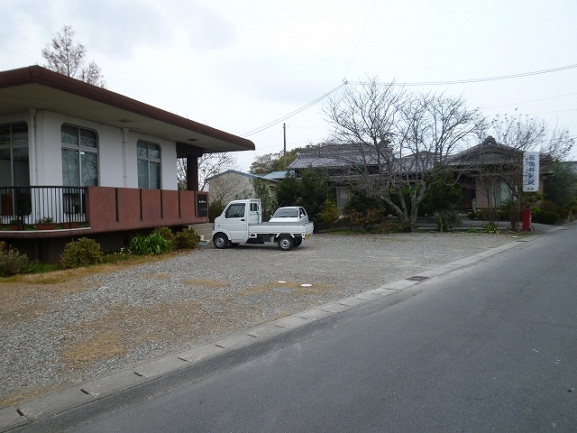 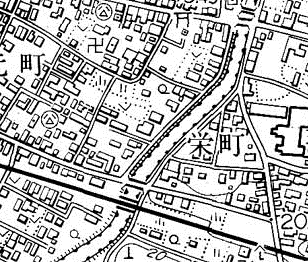 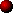 【田丸 佐田地区バス停】
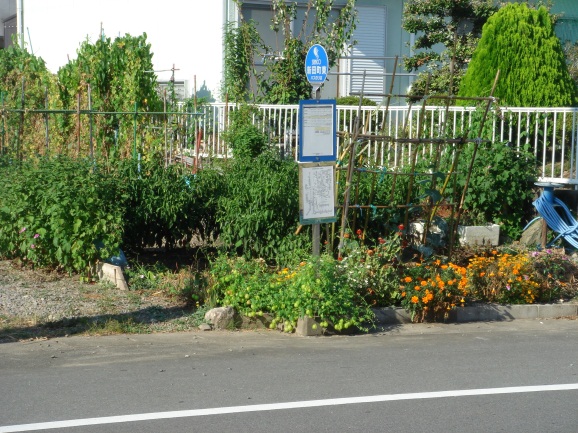 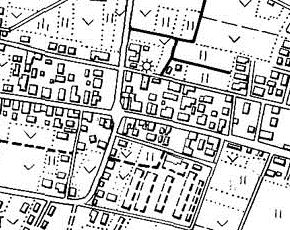 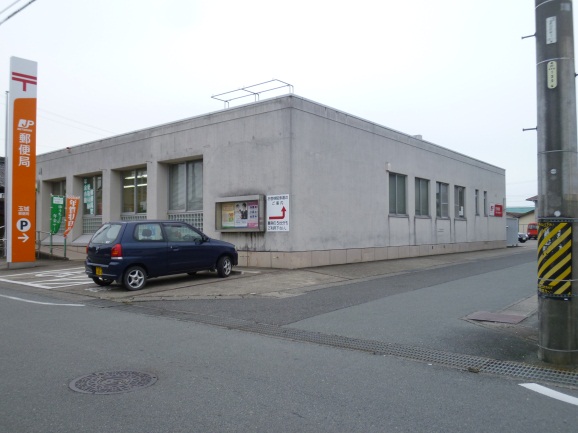 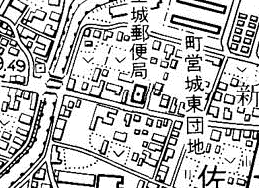 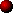 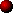 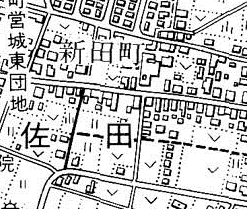 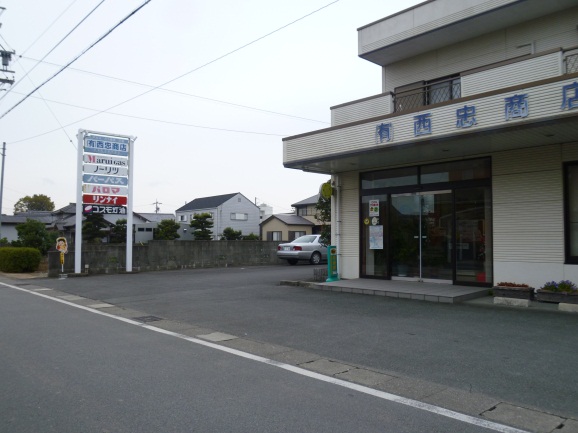 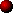 【田丸 佐田地区バス停】
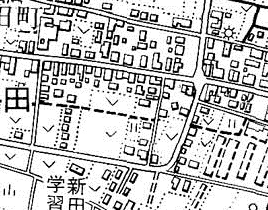 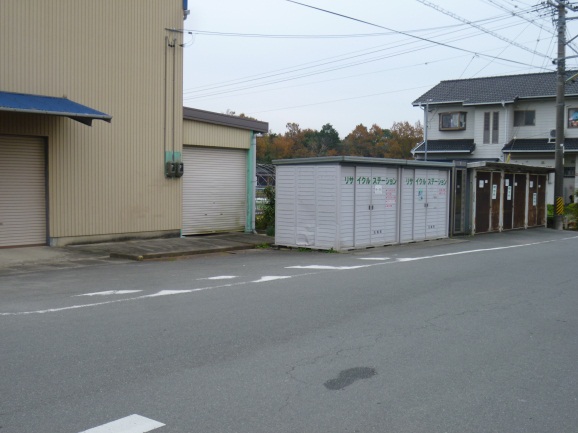 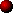 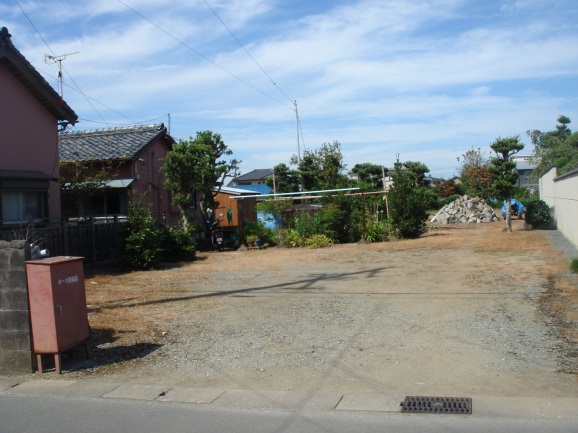 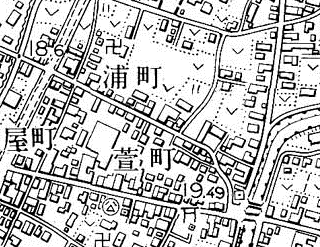 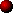 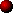 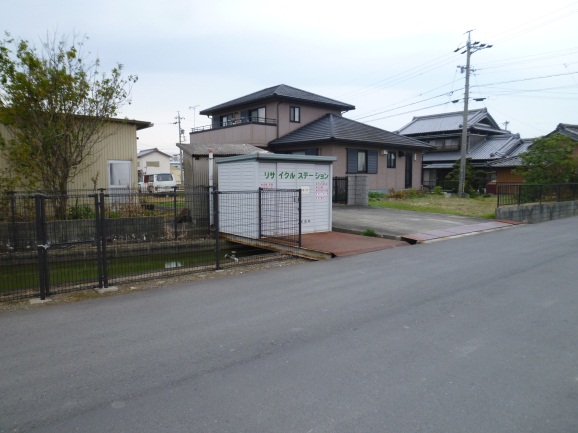 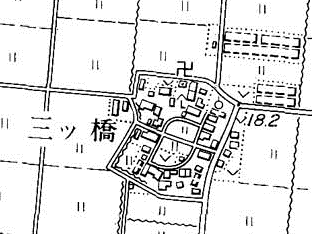 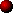 【田丸 佐田地区バス停】
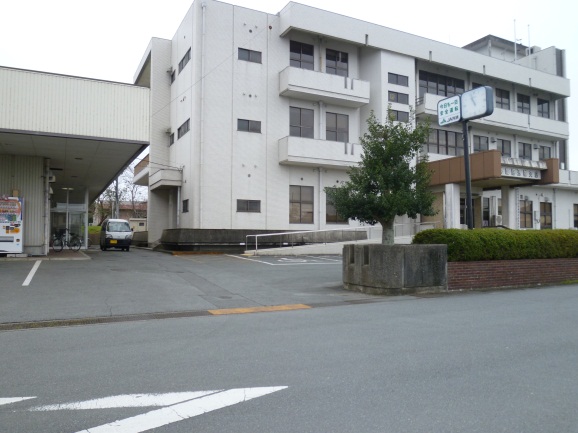 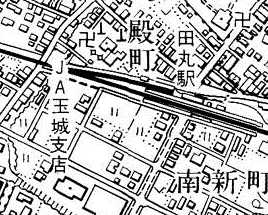 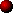 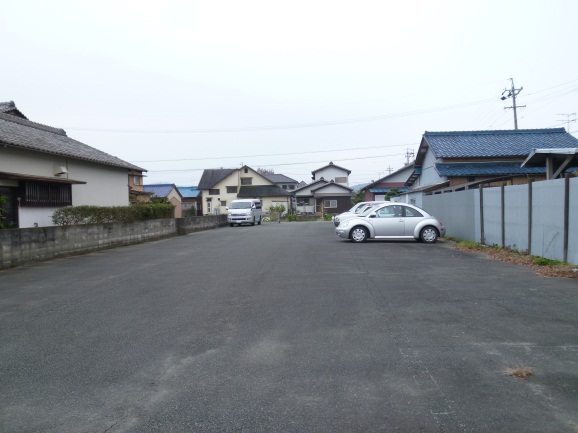 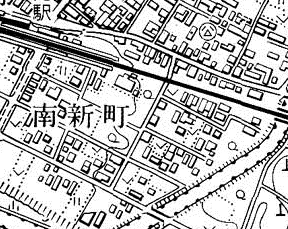 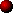 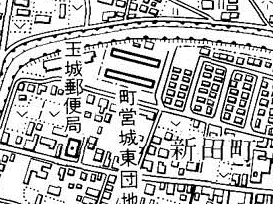 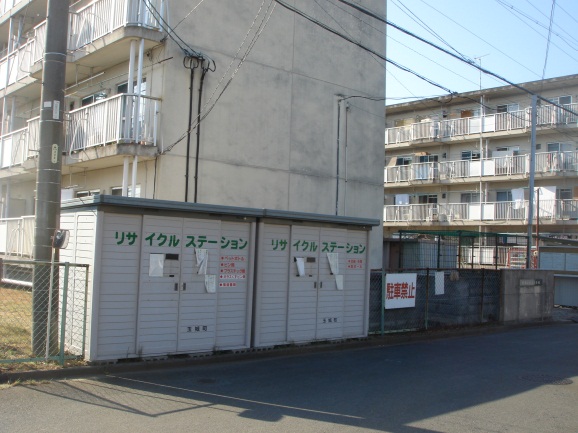 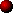 【田丸 佐田地区バス停】
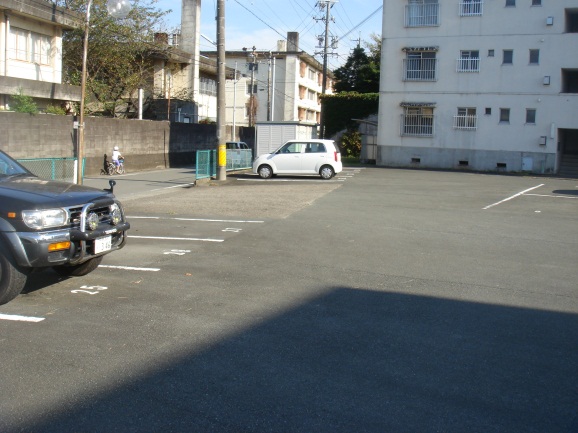 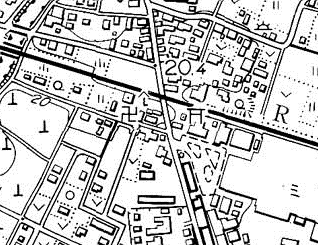 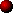 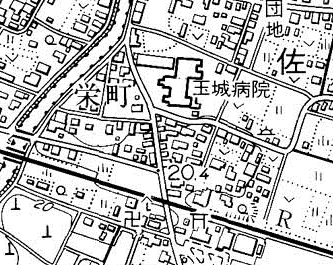 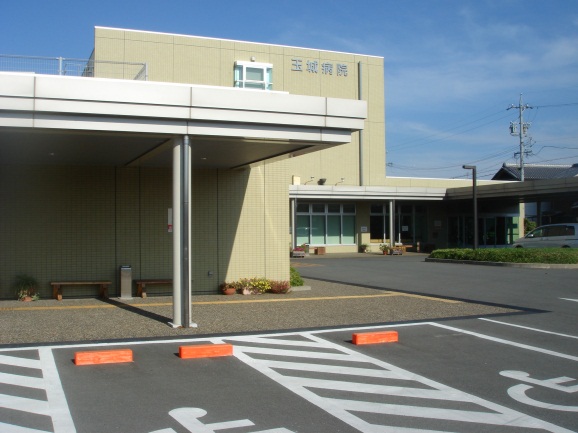 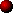 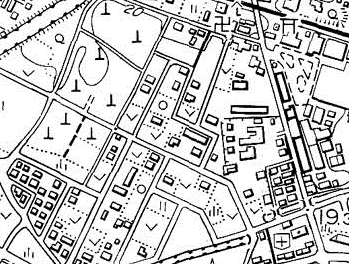 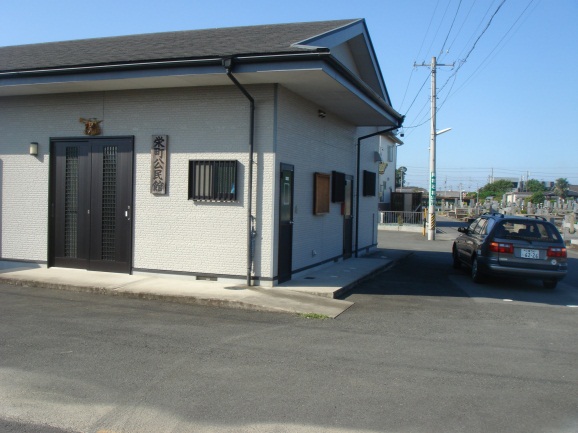 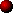 【田丸 佐田地区バス停】
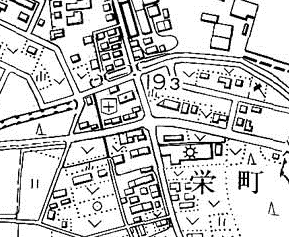 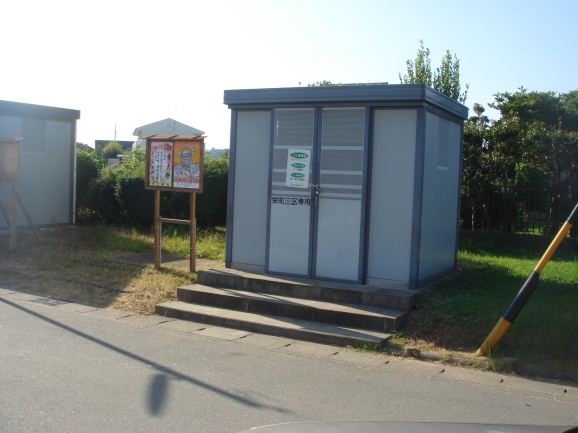 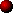 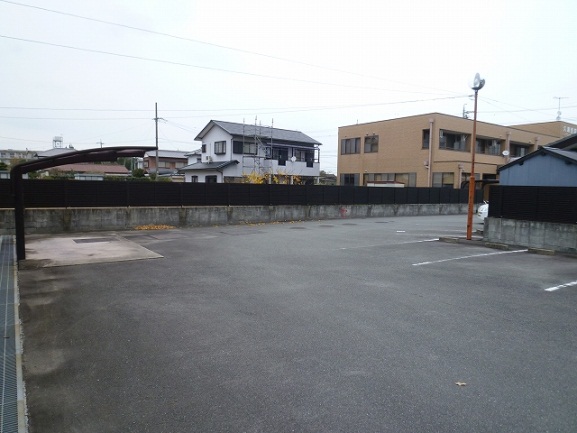 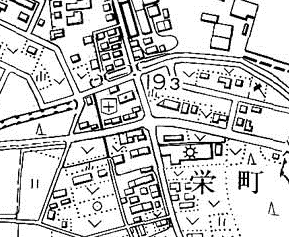 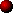 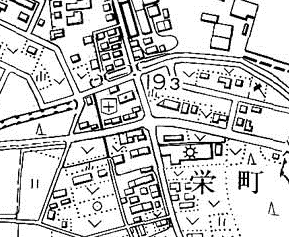 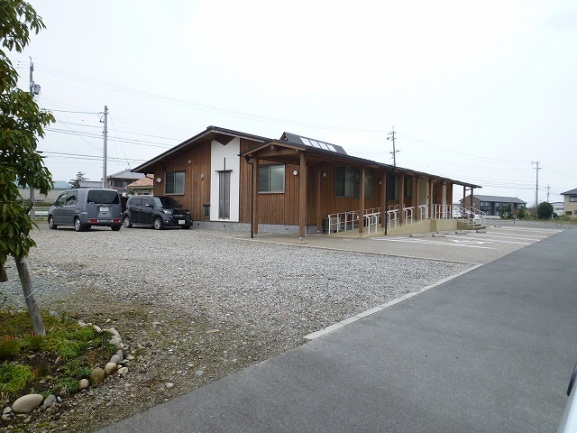 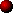 【田丸 佐田地区バス停】
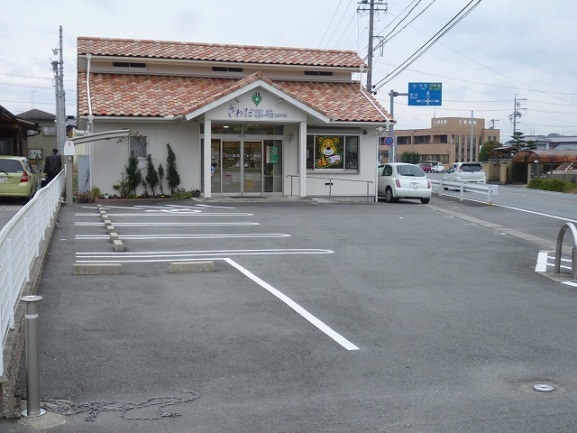 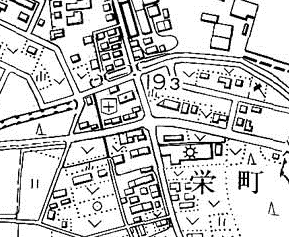 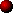 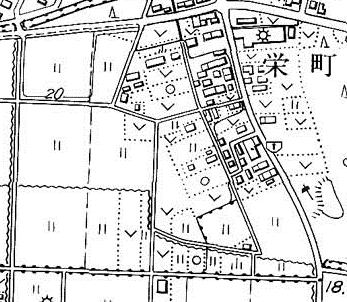 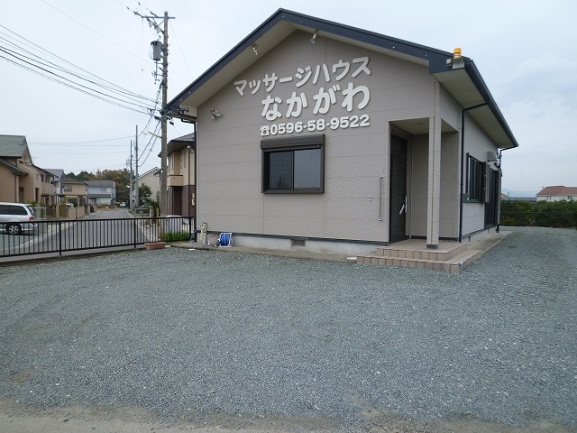 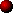 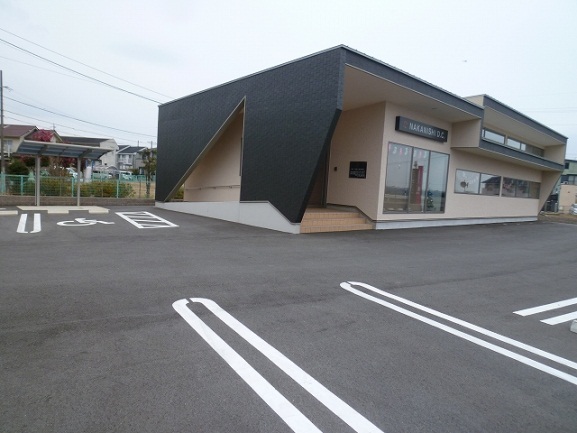 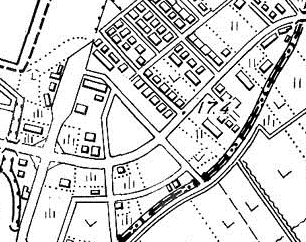 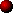 【田丸 佐田地区バス停】
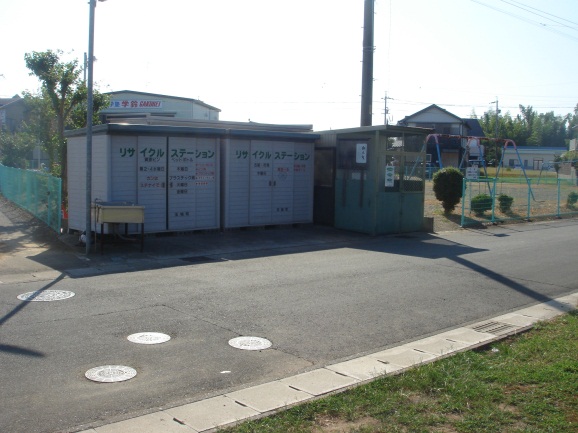 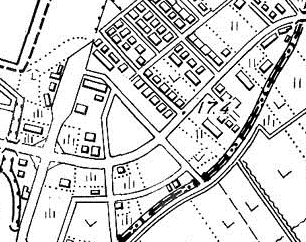 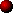 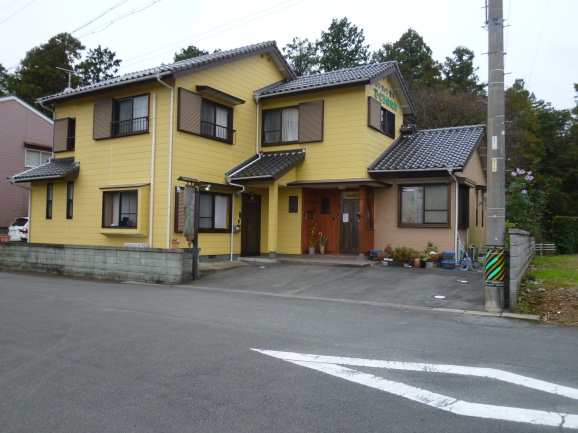 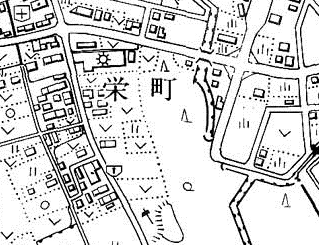 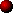 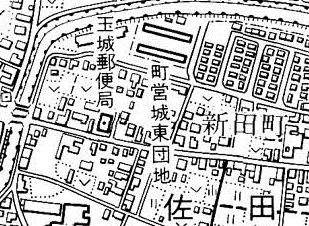 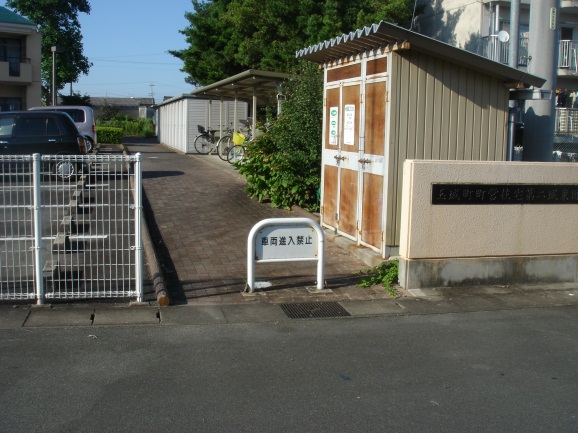 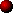 【田丸 佐田地区バス停】
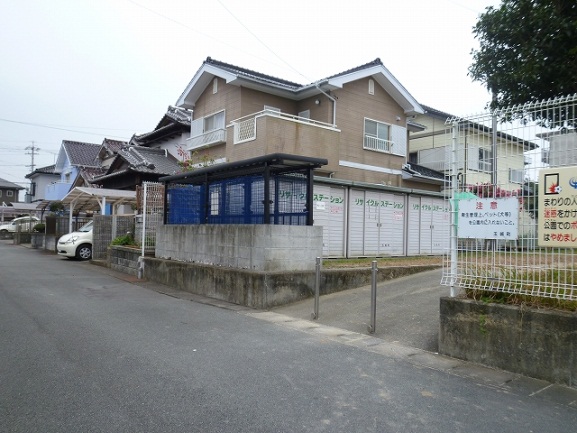 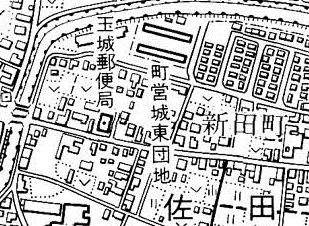 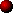 【田丸 下田辺地区バス停】
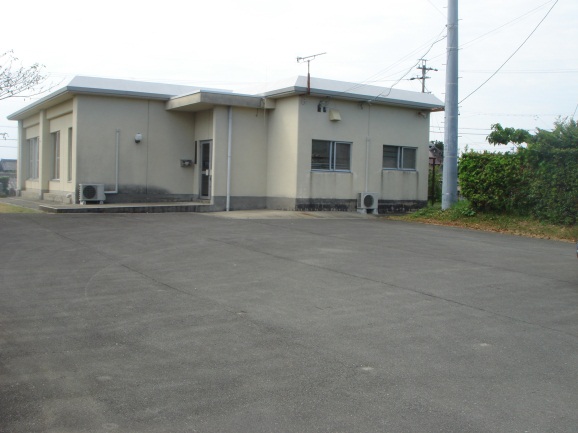 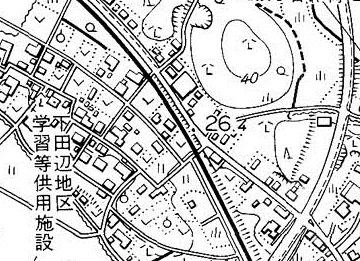 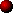 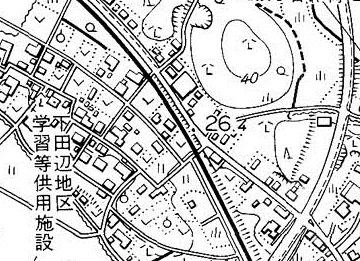 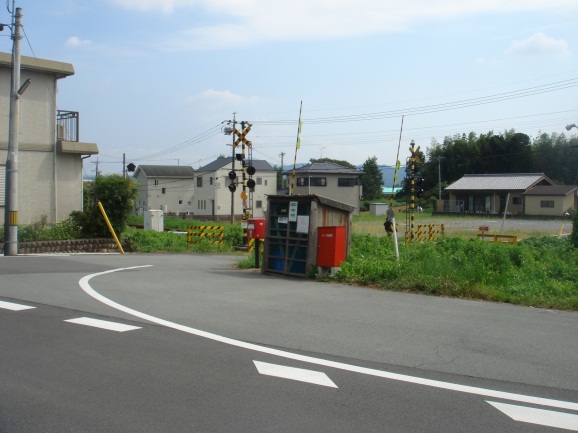 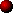 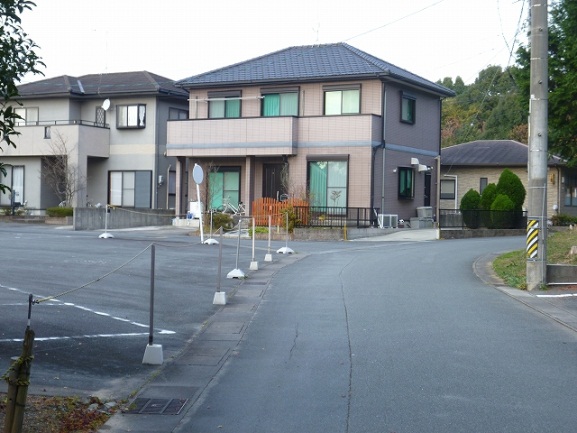 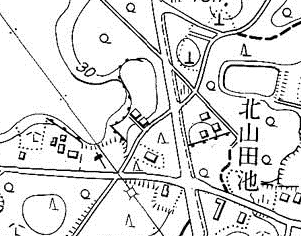 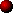 【田丸 下田辺地区バス停】
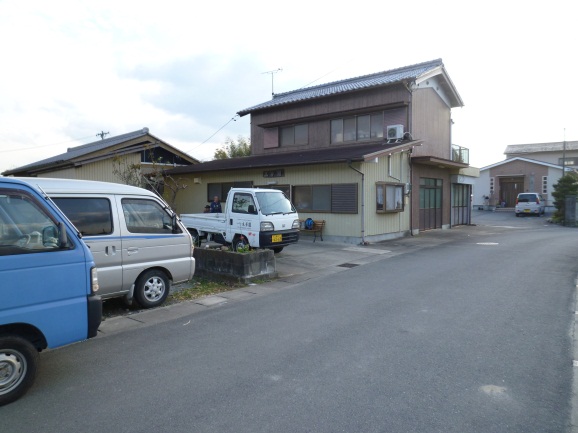 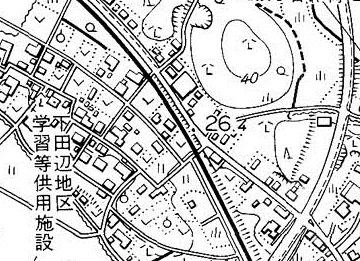 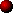 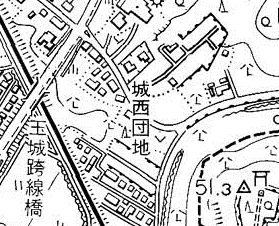 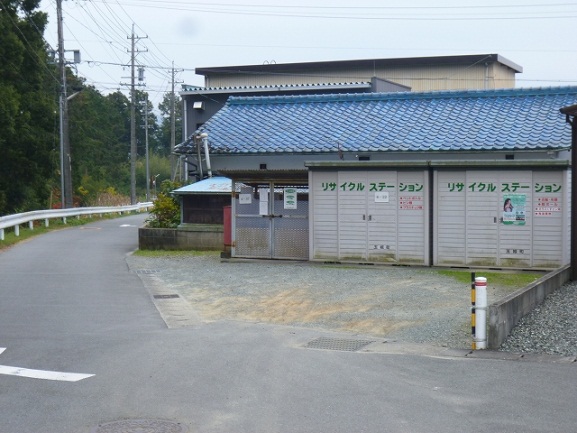 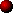 【田丸 下田辺地区バス停】
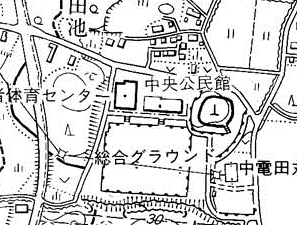 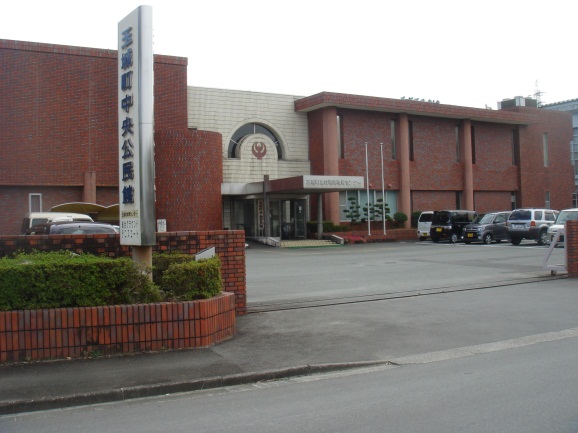 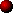 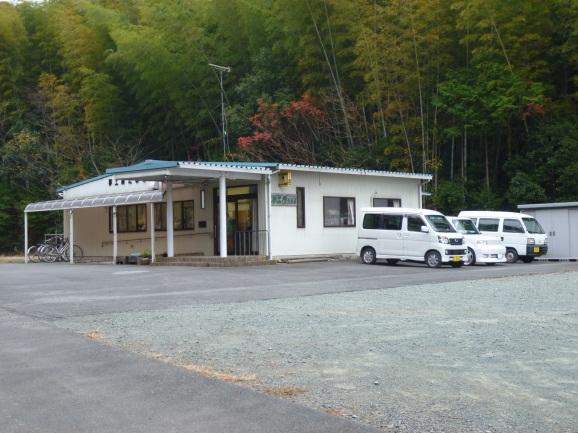 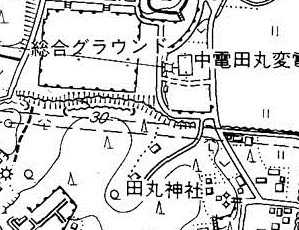 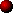 【田丸 上田辺地区バス停】
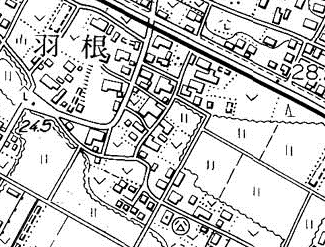 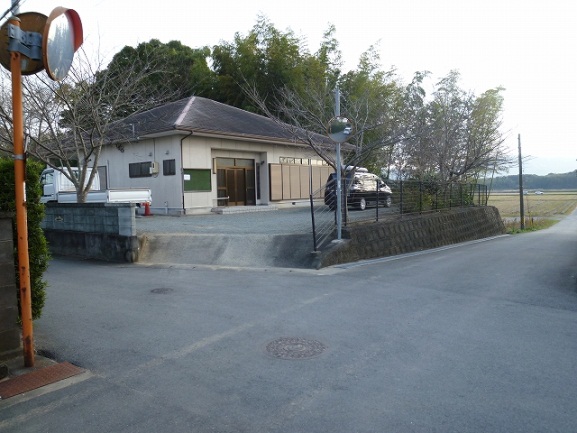 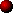 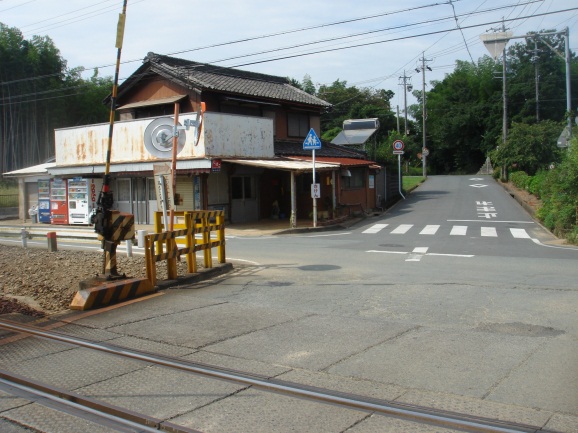 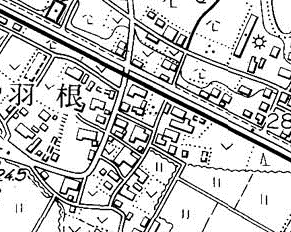 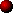 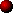 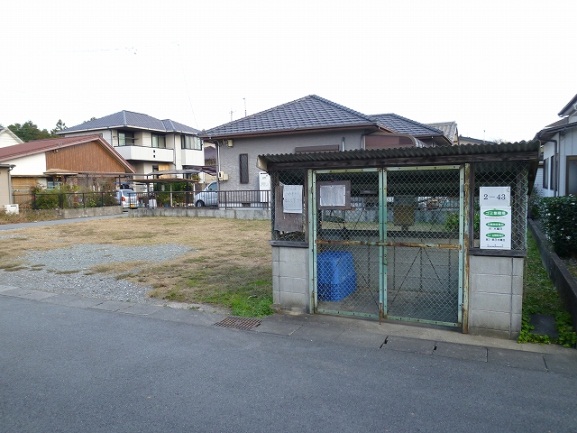 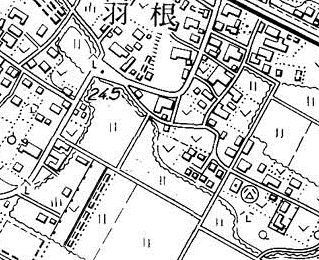 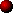 【田丸 上田辺地区バス停】
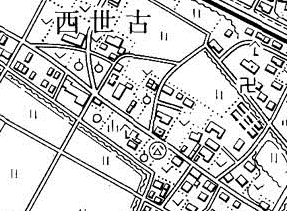 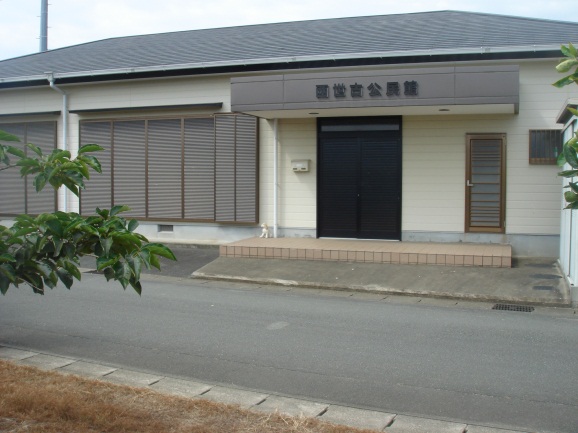 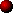 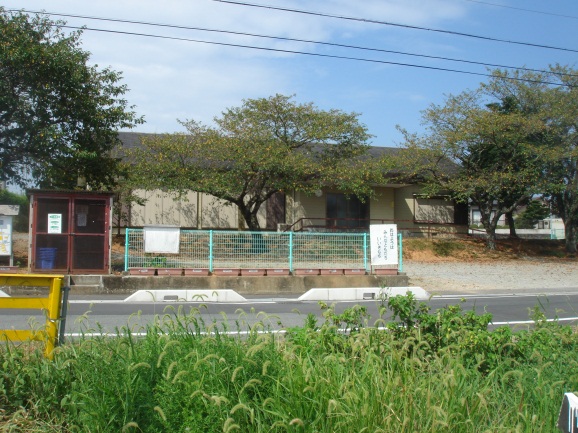 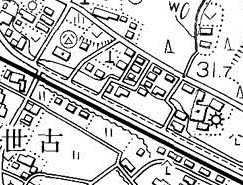 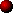 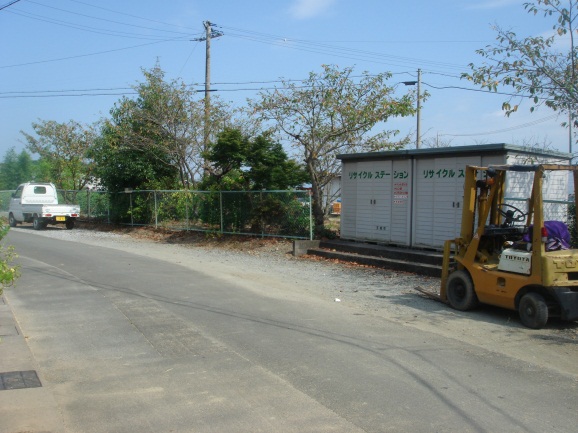 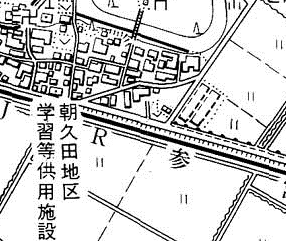 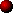 【田丸 上田辺地区バス停】
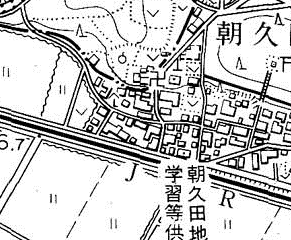 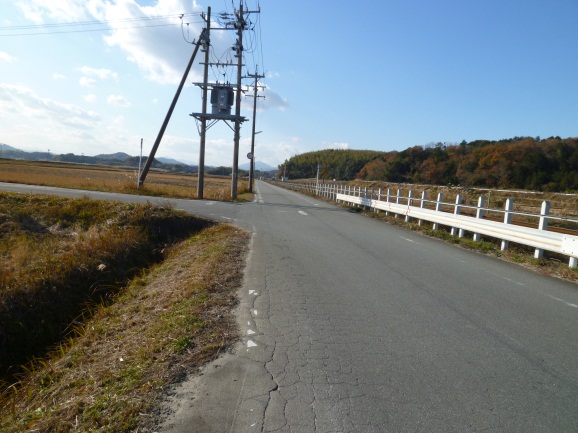 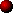 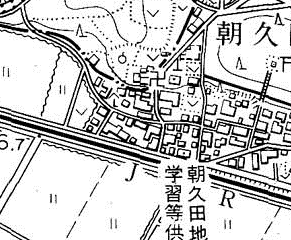 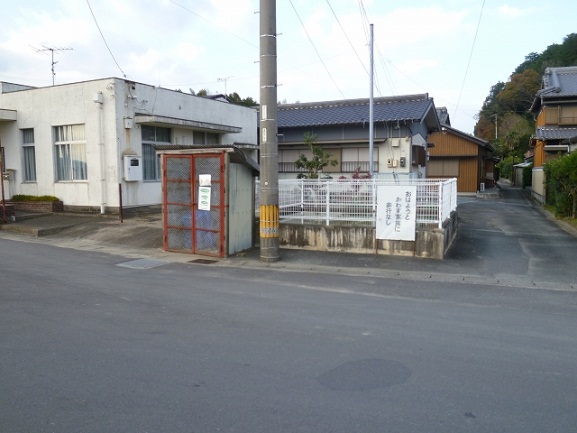 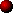 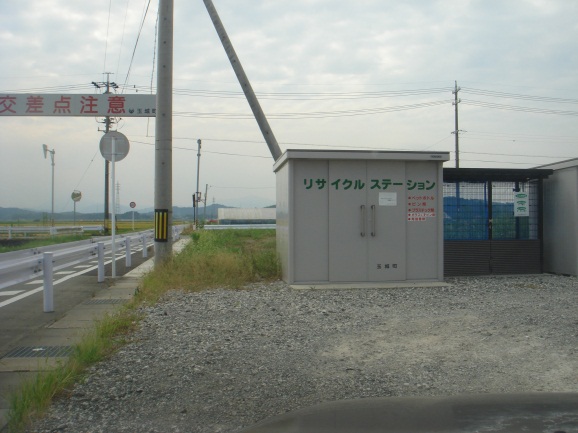 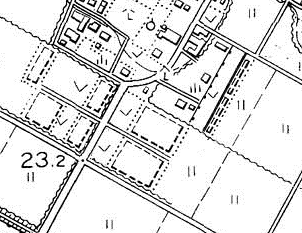 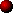 【田丸 上田辺地区バス停】
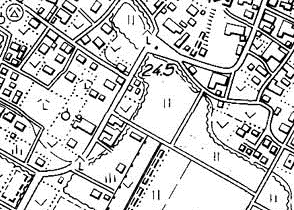 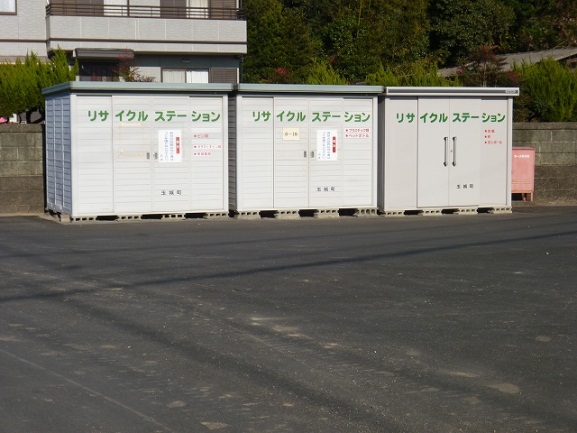 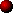